Resultados de los Talleres de debate por rama de actividad
LXXIII Plenario de la Coordinadora de Cajas de Previsión y Seguridad Social para Profesionales de la República Argentina 
21, 22 y 23 de noviembre de 2018 Puerto Madryn
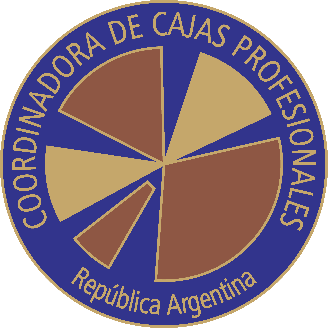 Afiliación. Problemáticas asociadas
Aumento en la cantidad de egresados universitarios.
Incumplimiento de las obligaciones de afiliación y de matriculación. 
Adhesión al Monotributo como vía de elusión y/o evasión.
Baja afiliación de los jóvenes debido a la carencia de cultura previsional y a las dificultades de inserción profesional.
Reducción en la relación entre aportantes y beneficiarios.
Cobertura prestacional
Adecuar los requisitos de acceso de las prestaciones a las disposiciones del Código Civil y Comercial.
Revisar el criterio vitalicio de las pensiones por fallecimiento, considerando la edad de los beneficiarios supervivientes.
Demanda de los afiliados de incorporar las prestaciones de salud.   Restricciones vinculadas a su financiamiento.
Se registra la necesidad de realizar una adecuación paramética en la edad de jubilación y años de aporte para mantener una tasa de dependencia sustentable.
Suficiencia. Consideraciones asociadas
El beneficio otorgado resulta adecuado en relación al esfuerzo contributivo realizado por los afiliados, excepto casos particulares.
Algunas Cajas proponen incorporar escalas de aportación de acuerdo al nivel de los beneficios que los afiliados pretendan percibir.
Se establece una igualación con el haber mínimo del SIPA.
En algunos casos, las expectativas de los afiliados respecto de los montos de los beneficios esperados presiona hacia el incremento de los mismos, condicionando en el largo plazo la sustentabilidad financiera.
Financiamiento. Problemáticas asociadas
La recaudación se encuentra limitada por:
Aportes insuficientes.
Morosidad en el pago de las cotizaciones.
Incremento de la irregularidad en el pago de los aportes de los afiliados.
Elusión y evasión de la obligación de aportación.
Inexistencia o escasa obligación de aportación por la comunidad vinculada. 
Desconocimiento de los ingresos reales en la actividad profesional.
Ausencia de mecanismos eficaces de control y fiscalización.
Sustentabilidad. Problemáticas asociadas
Factores que condicionan la sustentabilidad:
Modificaciones legislativas que no contemplan sus efectos sobre el financiamiento de las Cajas Profesionales.
Falta de coordinación en la aplicación de normativa que dispone la obligatoriedad de afiliación a una Caja Profesional. 
Informalización y precarización de las ocupaciones profesionales
Gestión financiera de los fondos en un contexto de volatibilidad económica nacional e internacional.
Falta de adaptación de los requisitos de acceso a las prestaciones a los cambios demográficos: aumento de la esperanza de vida, reducción de la relación entre activos y pasivos.
Futuro de la profesiones. Caja del Arte de curar
El avance de la tecnología condiciona el accionar de algunas ocupaciones.
Escasos recursos para el acceso a tecnologías y a insumos con altos costos. 
Desplazamiento ocupacional a inserciones laborales en relación de dependencia. 
Falta de regulación de las publicidades incrementa el riesgo de automedicación.
Uso erróneo de la tecnología por parte de los pacientes.
Aumento de acciones legales por mala praxis que afectan las prácticas laborales.
Escasa regulación que posibilita la proliferación de cadenas de farmacias, disminuyendo la cantidad de farmacéuticos contratados.
Distribución asimétrica de los profesionales en todo el país que genera una elevada concentración en los principales centros urbanos.
Futuro de las profesiones. Caja de Abogados
Cambios en la práctica profesional por la implementación de la mediación y otras modalidades de resolución de conflictos generan una merma en los ingresos.
La informatización de los procedimientos judiciales impacta en la práctica y en la demanda profesional.
Disminución de los aportantes en relación a los beneficiarios, impactando la suficiencia y sustentabilidad de las prestaciones. 
Dentro de las expectativas señalan la posibilidad de generar nuevas incumbencias para el desarrollo de la profesión y en la sostenibilidad de las cajas. 
Se propone diversificar e incrementar los aportes provenientes de la comunidad vinculada.
Futuro de las profesiones. Caja de Ciencias Económicas
Destacan que el futuro de la profesión se vincula con la virtualización de los procesos contables e impositivos. 
La digitalización de los procesos tiende a sustituir la labor operativa, focalizando la práctica profesional en funciones relacionada con las funciones jurídicas, consultoría y gestoría. 
Consideran un riesgo el avance de la concentración de empresas multinacionales.
Los cambios que repercuten en la eficacia de las cajas se vinculan con:
La falta cultura previsional de los jóvenes.
El desconocimiento de los beneficios de las cajas.
Futuro de las profesiones. Caja de Ingenieros y afines
El futuro de las profesiones se ve afectado especialmente por los cambios tecnológicos. 
La política económica impacta en el desarrollo de la profesión al igual que la economía informal.
La inflación y la devaluación económica afectan la suficiencia de las prestaciones y la sustentabilidad de estos sistemas.
La expectativa se vincula con la promoción de políticas que estimulen el desarrollo de la profesión.
Muchas Gracias!